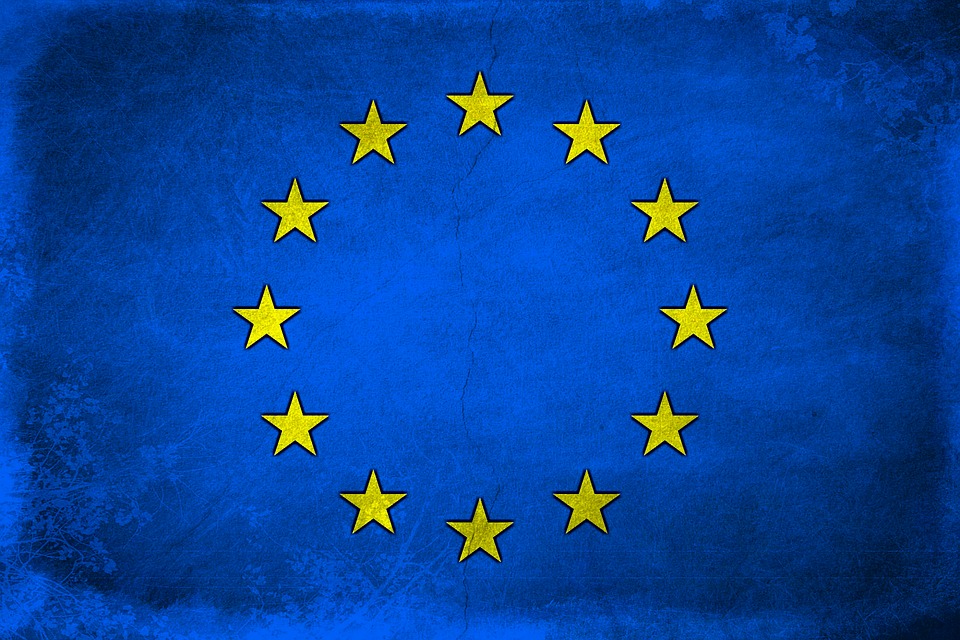 UNIA EUROPEJSKA
Unia powstała 1 listopada 1993 roku na mocy podpisanego 7 lutego 1992 traktatu z Maastricht
Kraje należące do Unii Europejskiej
Unia Europejska składa się z 27 państw członkowskich. 
Austria,  Belgia,  Bułgaria,  Chorwacja,  Cypr, Czechy, Dania,  Estonia,  Finlandia,  Francja,  Grecja,   Hiszpania,  Holandia,  Irlandia,  Litwa, Luksemburg,  Łotwa,  Malta,  Niemcy,  Polska, Portugalia,   Rumunia,  Słowacja,   Słowenia,  Szwecja,  Węgry,  Włochy.
Etapy rozszerzania Unii
23Lipca 1952: Francja,Niemcy,Włochy,Belgia,
Holandia,Luksemburg
1Stycznia 1973:
Wielka Brytania, Dania, Irlania
1Stycznia 1981:
Grecja
1Stycznia 1986:
Hiszpania I Portugalia
1Stycznia 1995:
Austria, Finlandia, Szewcja
1Maj 2004:
Polska, Czechy, Słowacja, Węgry, Słowenia, Litwa, Łotwa, Estonia, Cypr, Malta
1Styczeń 2007:
Bułgaria I Rumunia
1Lipiec 2013:Chorwacja
Jak działa Unia Europejska
Unia Europejska ma 3 główne organy:
Komisja EuropejskaLudzie pracujący w Komisji Europejskiejproponują prawa dla Unii Europejskiej.
Parlament EuropejskiLudzie pracujący w Parlamencie Europejskimsą wybierani przez wszystkich mieszkańcówEuropy, aby bronić ich praw.
Rada Unii EuropejskiejLudzie podejmujący decyzjew każdym kraju Unii Europejskiejwspółpracują ze sobą i tworząRadę Unii Europejskiej.
Cele i wartości Unii Europejskiej
Kraje Unii Europejskiej mają wspólne wartości.Na przykład chcą, żeby wszyscy ludzie byli równi,a ich prawa były szanowane.
Wszystkie kraje należące do Unii Europejskiej wspólnie dążą do tychcelów:
zachowanie pokoju w Europie,
zapewnienie ludziom dobrobytu,
sprawiedliwość i troska o każdego,
szanowanie wszystkich języków i kultur,
silna gospodarka europejska i wspólna waluta.
Pieniądz Unii
Euro- jest to waluta wprowadzona w większości państw Unii Europejskiej
Strefa Schengen
Strefa Schengen to obszar bez granic.Na tym obszarze ludzie mogą swobodnie i łatwo podróżować z jednego krajudo drugiego.Nie muszą przechodzić kontroli,gdy podróżują między krajami.
Dzięki strefie Schengen ludziom jest łatwiejpodróżować do pracy albo na wakacje.
Strefa Schengen powstała w 1985 r.Dziś należą do niej 22 z 27 krajówUnii Europejskiej.
Tymi krajami są:
Austria, Belgia, Czechy, Dania, Estonia, Finlandia, Francja, Grecja, Hiszpania, Holandia, Niemcy, Litwa, Luksemburg, Łotwa, Malta, Polska, Portugalia, Słowacja, Słowenia, Szwecja, Węgry, Włochy
4 kraje spoza Unii Europejskiej takżenależą do strefy Schengen:
Islandia, Liechtenstein, Norwegia, Szwajcaria
Hymn europejski
Każdy kraj ma melodię,która lepiej oddaje jego wartości i kulturę jako kraju.Taka melodia to „hymn”.
Unia Europejska także ma swój hymn.W 1985 r. ludzie podejmujący decyzjew Unii Europejskiejwybrali melodię bardzo ważnego kompozytorana hymn Unii Europejskiej.
Ten kompozytor to Ludwig van Beethoven.
Ta melodia przypomina, jak ważne jest,by ludzie byli wolni i żyli w pokojuoraz się wspierali.Unia Europejska wierzy w te wartościi dlatego wybrała tę melodięna swój hymn.